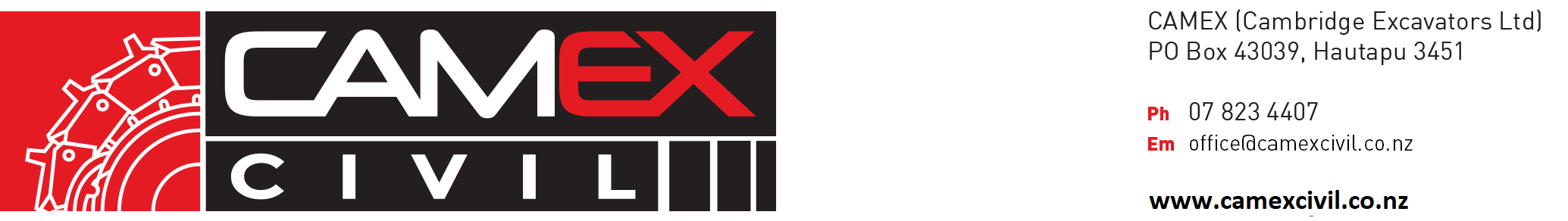 PERFORMANCE & REMUNERATION REVIEW 2025
What is a Performance Review?
A performance review is an assessment with an employee and their direct manager to evaluate performance, highlight strengths, identify areas for improvement, offer feedback, review professional goals in alignment with larger company goals and expectations, and plan for the future, ultimately aiming to improve overall employee performance and engagement within the organization.
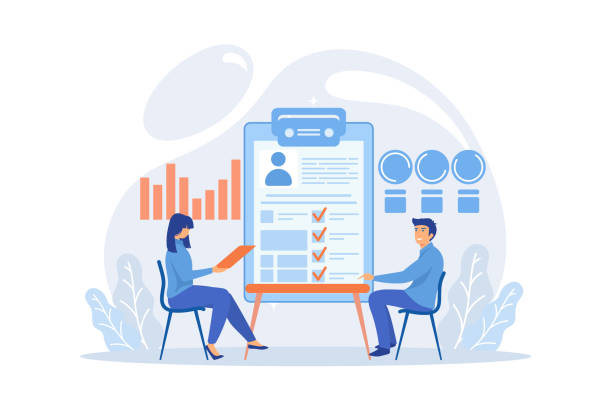 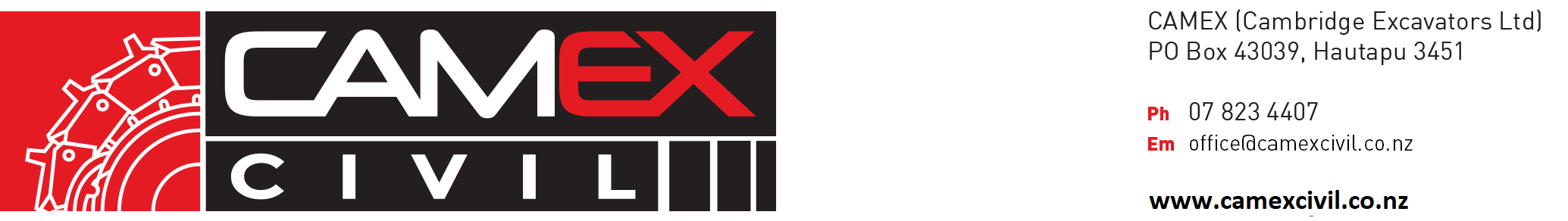 What is a Remuneration Review?
A remuneration review is an opportunity for remuneration pay to be reviewed and adjusted to make sure that we are best rewarding our employees based on their performance and the performance of the business.
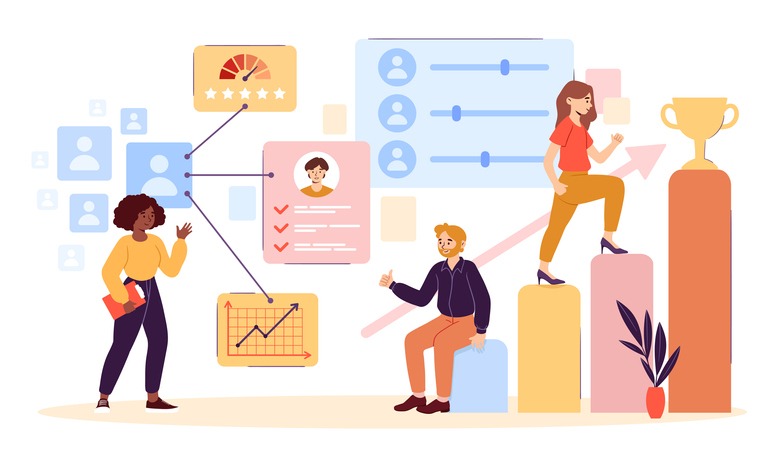 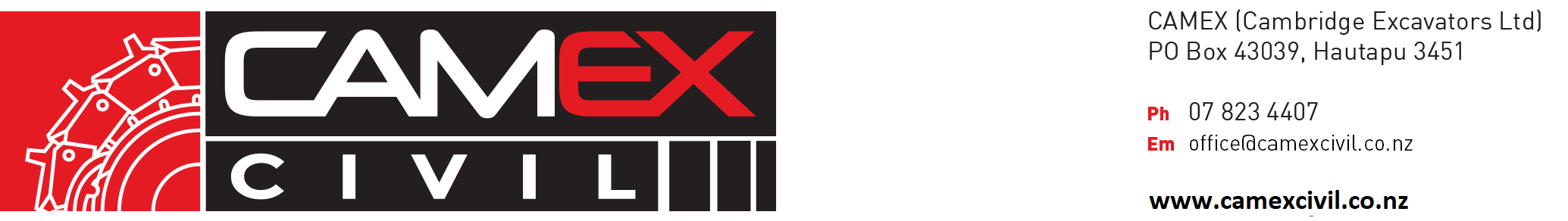 Benefits of Performance & Remuneration Reviews
Boosts employee morale and engagement leading to increased performance 
Provides valuable feedback for both employee and manager 
Enhances communication between managers and their team members 
Aligns goals with company’s objectives 
Supports professional growth and career development 
Contributes to a positive company culture 
Provides an opportunity for goal setting and informs training needs 
Attract and retain top talent
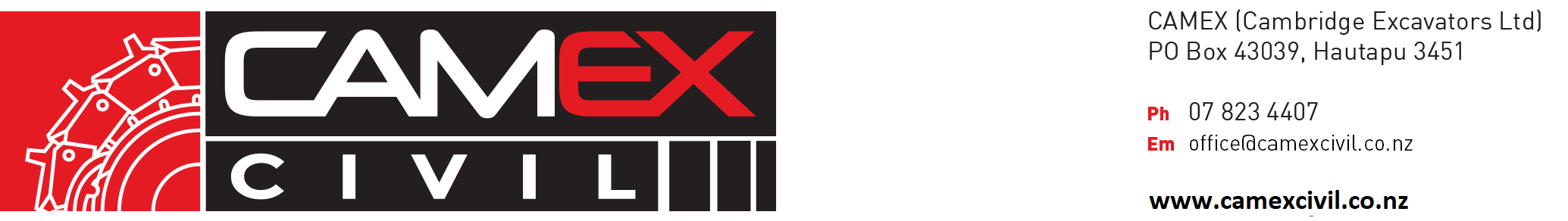 2025 Proposed Timeline
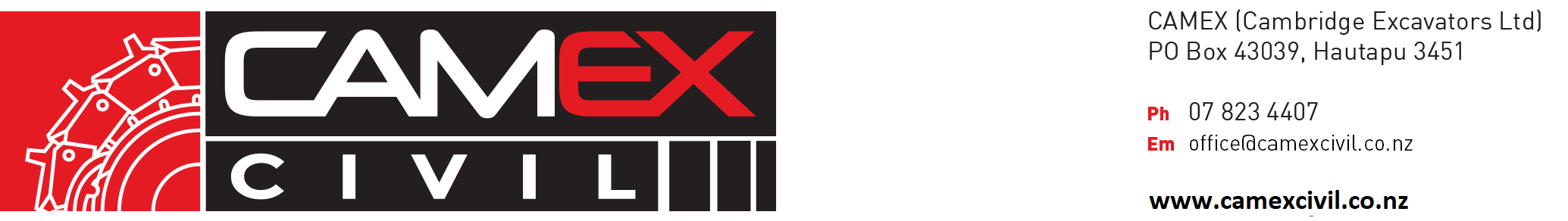 Support for Managers
The People & Culture team will provide training and guidance for Managers for the Performance & Remuneration Review Process.

If you have any further questions, please contact Danielle Stowers-Boon (GM – People & Culture) – danielles@camexgroup.co.nz
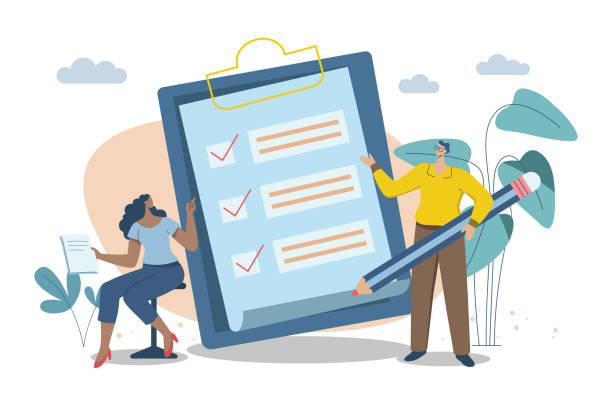 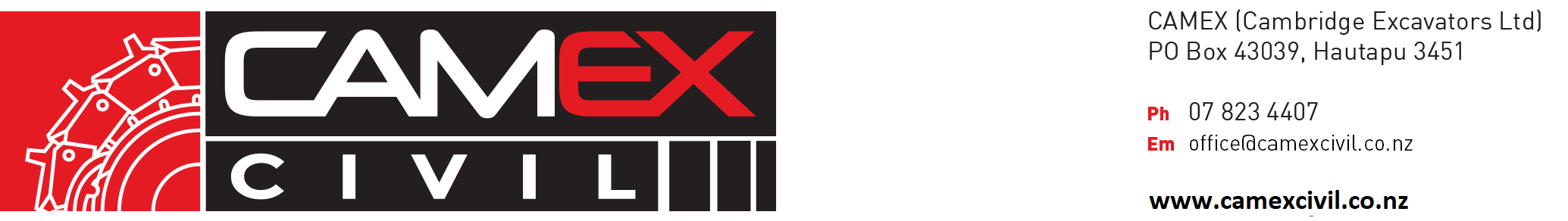